«Утюг через призму времени»
Урок технологии 5 кл.
Преподаватель: Вяткина  Т.С.
Цель урока:
Познакомиться с историей возникновения и развития утюга.
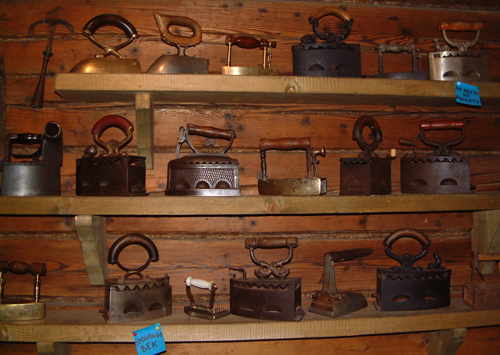 Как выглядело первое приспособление для глажки белья?
С 16 века в Европе начинают использовать горячие железные пластины для разглаживания складок на ткани. Гладили бельё "гавками"- стеклянными шарами, отрезанными донышками бутылок, железными кружками с горячей водой.
В России было свое приспособление рубель - толстый деревянный брусок с ручкой и рифленным краем.
Как пользовались рубелем и скалкой?
Бельё наматывали на скалку, а ребристым куском раскатывали неровности.  Ткани тогда изготавливались вручную и были так грубы, что после стирки стояли колом. Эта "утюжка" не только удаляла складки, но и делала их мягче.
в XVIII веке продолжилась история создания утюга, появился чугунный утюг, форма которого очень напоминала форму современных утюгов.
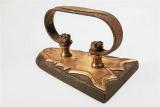 изготавливались в основном на Демидовских заводах. Тогда же были придуманы утюги со сменным вкладышем, который раскаляли и вкладывали внутрь полого корпуса.
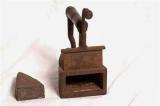 Цельнолитной утюг выпускался в России до середины 60-х гг 20 века.
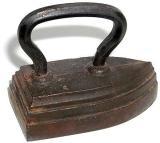 Параллельно существовал утюг углевой. Такой утюг нагревался углями, верх его открывался, и угли засыпали внутрь. В боковых стенках были отверстия для улучшения тяги
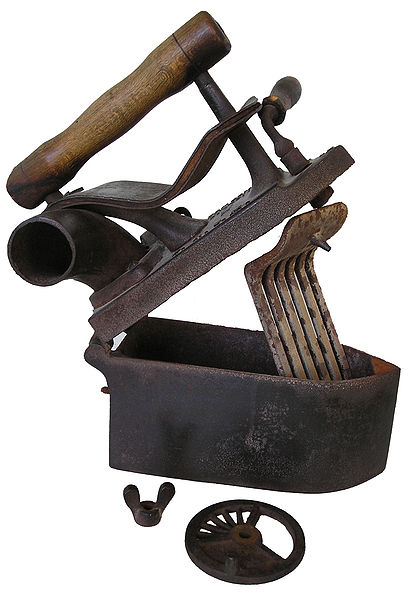 В19-м веке пользовались популярностью спиртовые утюги, изобретенные в Германии. К утюгу прикреплялась металлическая коробочка со спиртом, который сгорая выделял необходимое количество тепла. Но в России утюг не прижился... Мужчины были против... Да и стоил утюг целых 10 рублей. Комната с мебелью, отоплением и самоваром сдавалась в Москве за 5 рублей в  месяц, а  чугунный утюг стоил 1 рубль.
Почти в то же время был изобретен газовый утюг - сложное сооружение, напоминавшее маленький заводик. Внутри корпуса располагалась горелка, соединенная с бачком, наполненным жидким топливом. Важной деталью был маленький вентилятор-насос. Он устанавливался на крышке утюга и вращался с помощью часовой пружины, которую заводили ключом перед глажкой. Предварительно бачок нагревали, вентилятор гнал пары, которые поступали в горелку. Оставалось поджечь пламя, и гладить.
настоящая история создания утюга началась после изобретения электричества.
Первый утюг, который нагревался с помощью электричества, появился только в 1903 году. А изобрел его Эрл Ричардсон.
Спираль, нагревающая подошву, решила многие проблемы. Появились терморегуляторы... Для облегчения работы утюги снабжаются увлажнителями самых разных конструкций. В конце  19 века две дамы получили в Германии патент на утюг, к носу которого крепилась дополнительная площадка со стаканчиком, заполненным водой. В дне стакана было отверстие, которое закрывала пробка с длинной ручкой. При нажатии на ручку пробка открывалась ,и вода попадала на ткань. Некто Б. Кратц поступил проще: он прикрепил к ручке утюга резиновую грушу с мелкими отверстиями. Грушу заполняли водой. При необходимости сжимали рукой - вода брызгала, как из лейки.
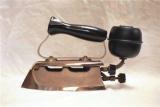 Казалось бы, бабушкин чугунный утюг пора сдавать в музей... Но   В Польше и сейчас ежегодно их выпускается несколько тысяч штук. Многие женщины с удовольствием пользуются такими утюгами из-за простоты, надежности и дешевизны.
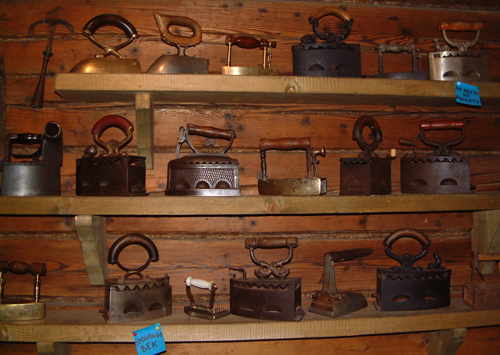 но история утюга далеко не закончена. Ведь прежде чем обрести современный вид и стать ультрасовременным прибором — легким, эргономичным, эффективным и безопасным, утюг прошел долгий путь развития. И во все времена этот «снаряд для глаженья» был верным спутником человека, делая быт значительно комфортнее. А каким утюг станет в будущем — покажет время.
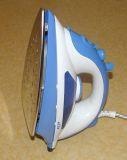 Процесс глажения с годами стал более автоматизированным. Первый гладильный ручной пресс и пароманекен появились в США. Конструкции их постоянно совершенствуются. Сейчас уже действует гладильное оборудование с компьютерным управлением.
Утюг- мышка. Гаджет 21 века
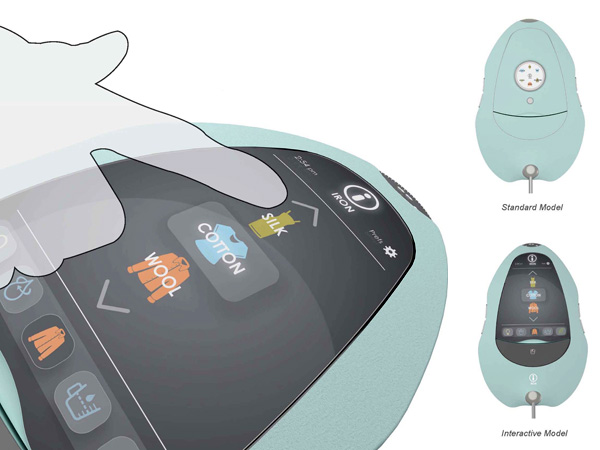 Паровые манекены
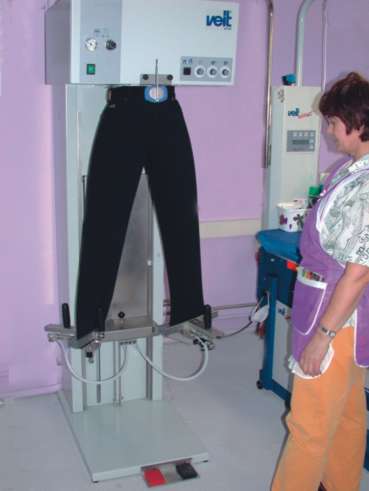 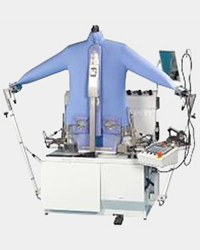 Гладильные прессы
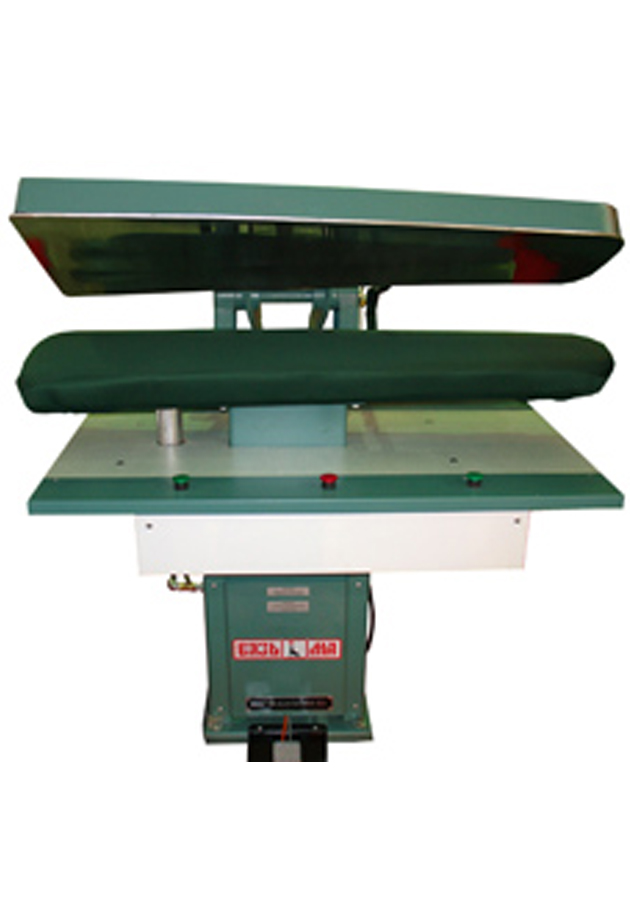 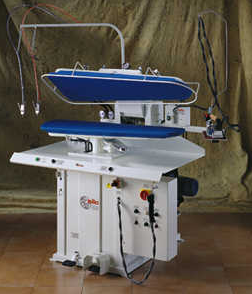 Спасибо за внимание
Список использованной литературы и источников:
http://fotoq.ruhttp://ru.wikipedia.org/wikihttp://ivona.bigmir.nethttp://www.genon.ruhttp://primamedia.ru www.nadavi.ru www.akcia-antique.ru  www.ozon.ru www.oldtowns.ruhttp://www.livejournal.ruhttp://www.naukaland.ru
   http://www.poshivchik.ru/istoriya-sozdaniya-utyuga.html
http://marinni.livejournal.com